Physical parametersperlが必要
Perlのインストール
NAS share/apps/Perl を適当なディレクトリにコピー例: d:\Perl, c:\Perl などが望ましい  => [Perl] と書きます
環境変数 PATH に [Perl]\bin を追加
Physical parameters
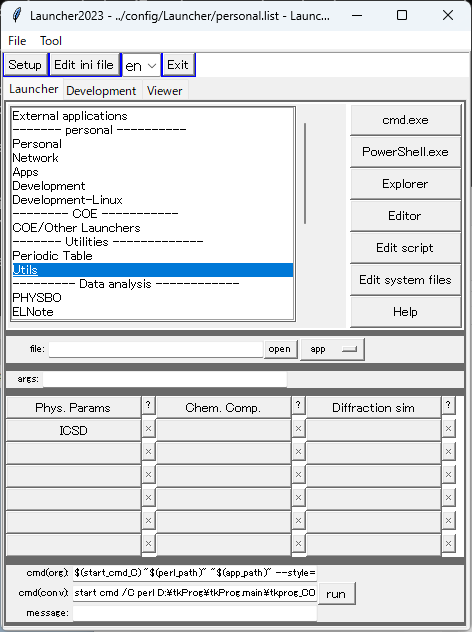 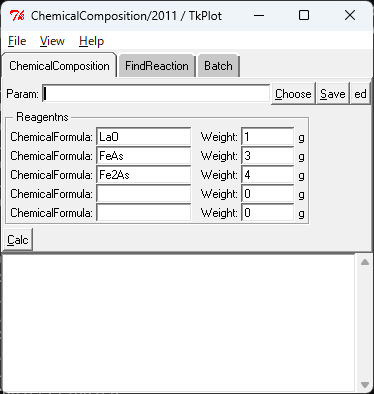 化学組成
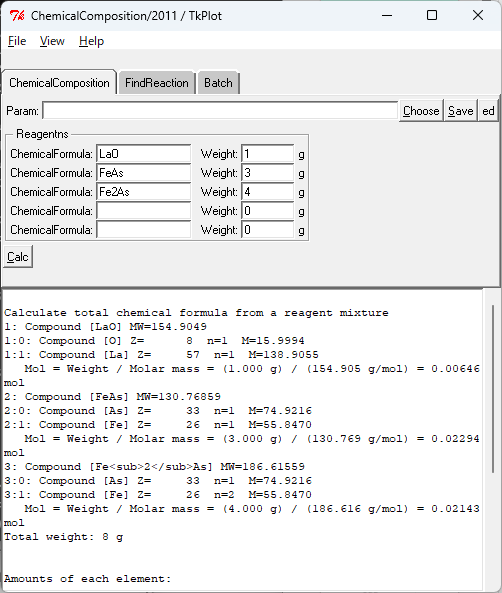 LaO 1 g, FeAs 3 g, Fe2As 4 g
が仮に反応して純粋相を作ったときの
化学組成を求める
化学組成
Calculate total chemical formula from a reagent mixture
1: Compound [LaO] MW=154.9049
1:0: Compound [O] Z=      8  n=1  M=15.9994
1:1: Compound [La] Z=     57  n=1  M=138.9055
   Mol = Weight / Molar mass = (1.000 g) / (154.905 g/mol) = 0.00646 mol
--cut--
Total weight: 8 g

Amounts of each element:
  Compound [As]  0.04438 mol  rel=6743
Amounts of each element:
  Compound [Fe]  0.06581 mol  rel=10000
Amounts of each element:
  Compound [La]  0.00646 mol  rel=981
Amounts of each element:
  Compound [O]  0.00646 mol  rel=981
Amounts of each element:
  Normalized compositon: La981Fe10000As6743O981
化学反応
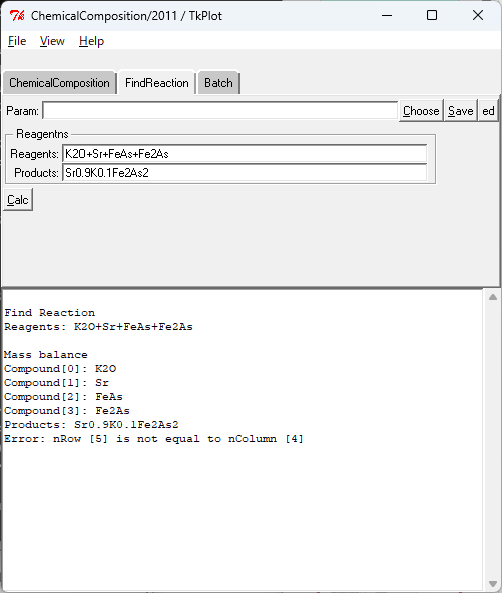 K2O+Sr+FeAs+Fe2As
を原料にして
Sr0.9K0.1Fe2As2
を作るときの化学反応を探す

原料は４種類、元素は５種類
生成物の元素は４種類

＝＞
一意的な解が得られないのでエラーになっている
化学反応
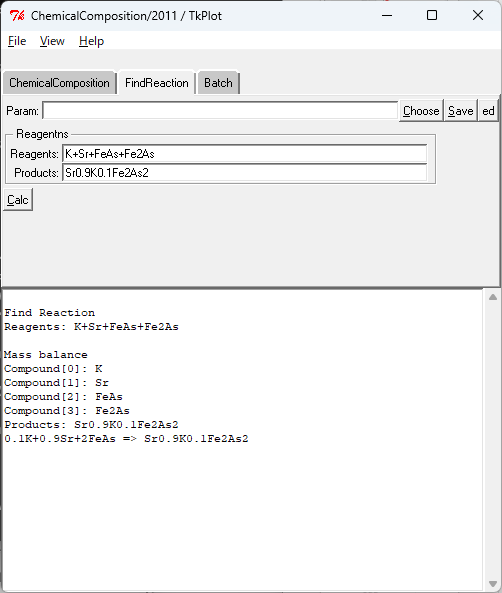 K+Sr+FeAs+Fe2As
を原料にして
Sr0.9K0.1Fe2As2
を作るときの化学反応を探す
バッチ計算
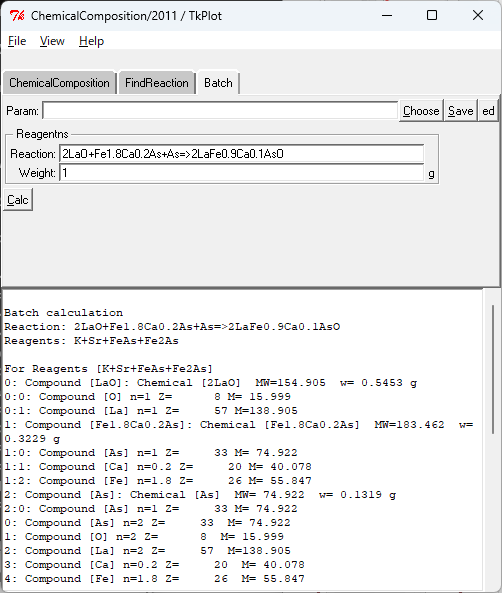 2LaO + Fe1.8Ca0.2As + As=> 2LaFe0.9Ca0.1AsO　を 1 g
バッチ計算
Batch calculation
Reaction: 2LaO+Fe1.8Ca0.2As+As=>2LaFe0.9Ca0.1AsO
Reagents: K+Sr+FeAs+Fe2As

For Reagents [K+Sr+FeAs+Fe2As]
0: Compound [LaO]: Chemical [2LaO]  MW=154.905  w= 0.5453 g
0:0: Compound [O] n=1 Z=      8 M= 15.999
0:1: Compound [La] n=1 Z=     57 M=138.905
--cut—

For Products [Sr0.9K0.1Fe2As2]
2LaFe<sub>0.9</sub>Ca<sub>0.1</sub>AsO: Compound [LaFe<sub>0.9</sub>Ca<sub>0.1</sub>AsO] n=2  mw=284.097
0: Compound [As] n=1 Z=     33  M= 74.922
--cut—
1: Element [O] n=2 Z=      8  M= 15.999
--cut—

Batch
0: Compound [LaO] n=2  MW=154.905 g/mol  w= 0.5453 g
1: Compound [Fe1.8Ca0.2As] n=1  MW=183.462 g/mol  w= 0.3229 g
2: Compound [As] n=1  MW= 74.922 g/mol  w= 0.1319 g
Total:  1.0000 g